Connected 4 Health
Raccomandazioni Dietetiche Per Soggetti Sovrappeso E Obesi Con CD Di Tipo 2 Che Necessitano Di Perdita Di PesoAutori: Aelita Skarbaliene, Akvile Sendriute
Numero di progetto: 2021-1-RO01- KA220-HED-38B739A3
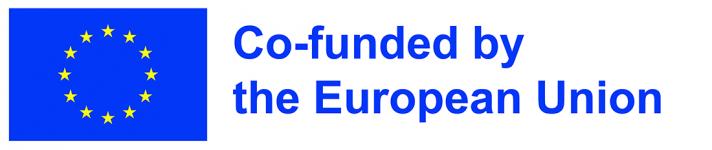 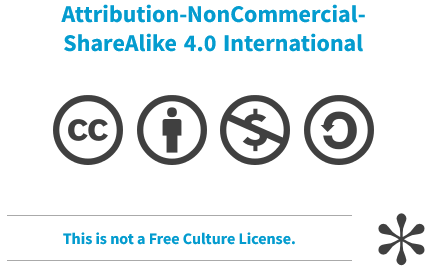 Il sostegno della Commissione europea alla realizzazione di questa presentazione non costituisce un'approvazione dei contenuti, che riflettono esclusivamente il punto di vista degli autori, e la Commissione non può essere ritenuta responsabile dell'uso che può essere fatto delle informazioni in essa contenute.
2
Calcolo delle calorie
Il contenuto calorico degli alimenti viene calcolato individualmente. 
Per perdere peso, è necessario sottrarre 500 kcal dall'apporto calorico richiesto. 
Si raccomanda di consumare più di 1200 kcal al giorno, perché una dieta con meno di 1200 kcal può disturbare il funzionamento dell'organismo.
3
La pesatura deve essere effettuata quotidianamente (almeno una volta alla settimana).
Gli alimenti devono essere pesati con una bilancia per alimenti.
Non superare l'apporto calorico raccomandato (numero di calorie).
Osservate cosa scatena il desiderio di mangiare: fame, emozioni, circostanze sociali. Cercate di riconoscere queste situazioni.
Seguire il piano e il regime nutrizionale stabilito.
4
Mangiare alla stessa ora del giorno 5-6 volte al giorno (3 pasti principali e 1-2 piccoli spuntini ipocalorici).
Colazione entro 3 ore dall'alzata, ultimo pasto non oltre le 3-4 ore prima di dormire.
Non saltare i pasti, non fare pause di più di 3 ore tra un pasto e l'altro per non avere fame.
Non fate altri spuntini tra i pasti previsti.
5
"Inventariare" il cibo: pesare il cibo, scrivere quanto e cosa si mangia, in modo che il paziente sappia cosa deve essere cambiato (questo potrebbe essere valutato più facilmente se il paziente compila il Diario alimentare).
Imparare a leggere le etichette dei prodotti (composizione degli alimenti e calorie).
6
È consigliabile pesare gli alimenti con una bilancia per alimenti.
Poiché il senso di sazietà si avverte solo dopo 30-40 minuti dall'inizio del pasto, è consigliabile iniziare il pasto con le proteine, mangiare lentamente, dopo aver mangiato il contenuto del piatto, bere e aspettare. Ascoltate il vostro corpo e smettete di mangiare non appena vi sentite sazi.
Tritate il cibo, ad esempio tagliate la carne e il pane in piccoli pezzi: sembrerà che abbiate più cibo nel piatto e ci metterete più tempo a mangiare, quindi vi sentirete più sazi.
7
Se si ha molta voglia di mangiare e non è ancora il momento di farlo, si possono consumare verdure non amidacee (ad esempio, cetrioli, insalata di cavolo senza olio, ecc.) La loro quantità è illimitata. Le verdure possono essere fresche o cotte al vapore.
Non guardate la TV mentre mangiate, perché in questo caso è difficile controllare la quantità di cibo consumata.
Non alleviare lo stress o il cattivo umore con il cibo, è meglio fare una passeggiata.
Non andate a fare la spesa affamati, perché aumenta la probabilità di acquistare cibo non necessario.
8
Consumare più prodotti a basso indice glicemico, perché vengono assorbiti più lentamente e contengono più fibre.
Ridurre la quantità di prodotti amidacei (patate, pane, cereali, pasta). Consumare raramente alimenti grattugiati (zeppelin, focacce, ecc.).
Utilizzare solo carni magre: pollame senza pelle, manzo, vitello, coniglio, uccelli selvatici e selvaggina.
9
Tabella dell'indice glicemico per gli alimenti più comuni
I valori dell'IG possono essere suddivisi in tre fasce. Un alimento con un IG basso è un alimento che non aumenta la glicemia quanto un alimento con un IG medio o alto.1
Basso IG: 55 o meno
IG medio: da 56 a 69
IG alto: da 70 a 100
10
Alimenti a basso IG (55 o meno)
11
Alimenti a basso IG (55 o meno)
12
Alimenti a basso IG (55 o meno)
13
Alimenti a medio IG (da 56 a 69)
14
Alimenti ad alto IG (da 70 a 100)
15
Usare pochissimo o evitare i grassi "visibili" (burro, panna acida, pancetta, lardo, oli).
Mangiare una varietà di pesci (si consiglia di cuocerli al vapore). Non è consigliabile mangiare pesce in scatola in salsa di olio.
Scegliere prodotti caseari a basso contenuto di grassi.
Mangiate fino a 3 porzioni di frutta al giorno. Scegliere frutti di media grandezza.
16
Acqua, tè non zuccherato e caffè possono essere bevuti senza limiti (se i liquidi non sono limitati per altri motivi). Non si devono bere succhi di frutta.
Non consumare dolci, zucchero, caramelle, miele, succhi di frutta, limonate, tè zuccherati acquistati nei negozi (ad es. Nestea).
Limitare il consumo di frutta a guscio, in quanto molto calorica.
17
I prodotti per diabetici possono contenere grassi nascosti e sono quindi sconsigliati.
Evitate i condimenti e le salse (che contengono più calorie).
Insaporire i cibi con le erbe.
Ridurre la quantità di sale negli alimenti.
Evitare le bevande alcoliche.
Cucinare, stufare il cibo.
18